Организация работы школы  с детьми  с низкими учебными возможностями
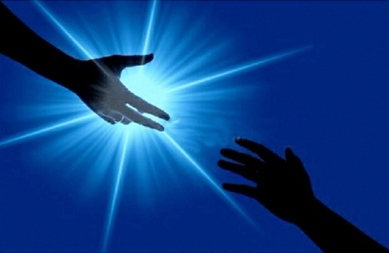 Казакова С.В. Заместитель директора БОУ г.Омска «Средняя общеобразовательная школа №116»
ОФИЦИАЛЬНЫЕ ДОКУМЕНТЫ
11 КЛАСС
           ПРИКАЗ
                от 26 декабря 2013 г. N 1400
«ОБ УТВЕРЖДЕНИИ ПОРЯДКА  ПРОВЕДЕНИЯ ГОСУДАРСТВЕННОЙ ИТОГОВОЙ АТТЕСТАЦИИ   ПО ОБРАЗОВАТЕЛЬНЫМ ПРОГРАММАМ СРЕДНЕГО ОБЩЕГО ОБРАЗОВАНИЯ»
9 КЛАСС
ПРИКАЗ
  от 25 декабря 2013 г. N 1394"Об утверждении Порядка проведения государственной итоговой аттестации по образовательным программам основного общего образования"
ДОПУСК
11кл. П 9. К ГИА допускаются обучающиеся, не имеющие академической задолженности, в том числе за итоговое сочинение (изложение), и в полном объеме выполнившие учебный план или индивидуальный
учебный план (имеющие годовые отметки по всем учебным предметам учебного плана за каждый год  обучения по образовательной программе среднего общего образования не ниже удовлетворительных).
        П 9. К ГИА допускаются обучающиеся, не имеющие академической задолженности и в полном объеме выполнившие учебный план или индивидуальный учебный план (имеющие годовые отметки по всем учебным предметам учебного плана за IX класс не ниже удовлетворительных).
ФЕДЕРАЛЬНЫЙ ЗАКОНОб образовании в Российской Федерации №273 ФЗ
СТАТЬЯ  58 (Пункт 2)
 Промежуточная аттестация обучающихся
УЧЕНИК
Высокие учебные возможности
Средние учебные возможности
Низкие учебные возможности
Неуспевающих учащихся
низкий уровень знаний, как следствие этого низкий уровень интеллектуального развития 
отсутствие познавательного интереса 
не сформированы элементарные организационные навыки 
учащиеся требуют индивидуального подхода с психологической и педагогической (в плане обучения) точки зрения 
нет опоры на родителей как союзников учителя - предметника 
дети, в основном, из асоциальных семей 
отсутствие адекватной самооценки со стороны учащихся 
частые пропуски уроков без уважительной причины, что приводит к отсутствию системы в знаниях и как следствие этого
Низкий уровень умственного развития.
Причины: 
Педагогическая запущенность. 
Частые заболевания. 
Пропуски занятий. 
Органические нарушения центральной нервной системы и головного мозга. 
Проявляется: 
Не умеет устанавливать причинно-следственные связи. 
Учитывать все признаки предмета или явления. 
Видеть общее и. д.
Несформированность учебных навыков.
Ребенок не умеет учиться: 
работать с текстом; 
выделять главное, существенное; 
не может организовать свое время и распределить усилия и т. д.
Дефицит внимания с гиперактивностью
Характеризуется: 
отвлекаемостью; 
подвижностью; 
неусидчивостью и т. д.
Отсутствие познавательного интереса.
Обусловлено: 
с ребенком никто не занимался, не развивал его познавательные способности; 
ему мало что интересно, он не посещает кружки и секции, не читает книг, а предпочитает пустое время препровождение.
Несформированность  произвольной сферы.
Проявляется в том, что ученик делает то, что ему нравится и не способен прилагать волевые усилия для выполнения учебных задач.
Конфликтные отношения
со сверстниками; 
учителями; 
отказ от усилий в учебной деятельности.
Низкий познавательный интерес
Не срабатывают карательные меры (двойки, наказания и т. д.)
                        Нуждается: 
в поддержке 
показа того, что он состоятелен в других видах деятельности
Низкий уровень развития словесно-логического мышления
Необходимо делать большой упор на наглядность в решении и изложении учебного материала, обеспечивая реализацию принципа доступности учебного материала.
Низкая работоспособность
Утомляемость 
Истощаемость 
Медленный темп работы
Кто ПОМОЖЕТ?
Статья 42 Федерального закона от 29 декабря 2012 г.    № 273-ФЗ «Об образовании в Российской Федерации»
Психолого-педагогическая, медицинская и социальная помощь обучающимся, испытывающим трудности в освоении основных общеобразовательных программ, развитии и социальной адаптации

Психолого-педагогическая, медицинская и социальная помощь оказывается детям, испытывающим трудности в освоении основных общеобразовательных  программ, развитии и социальной адаптации
       педагогами-психологами  организаций осуществляющих  образовательную деятельность, в которых такие дети обучаются.
Статья 42 Федерального закона от 29 декабря 2012 г. № 273-ФЗ «Об образовании в Российской Федерации»
2. Психолого-педагогическая, медицинская и социальная помощь включает в себя:
1) психолого-педагогическое консультирование обучающихся, их родителей (законных представителей) и педагогических работников;
2) коррекционно-развивающие   и компенсирующие занятия с обучающимися, логопедическую помощь обучающимся;
3) комплекс реабилитационных и других медицинских мероприятий;
4) помощь обучающимся в профориентации, получении профессии и социальной адаптации.
 3. Психолого-педагогическая, медицинская и социальная помощь оказывается детям на основании заявления или согласия в письменной форме их родителей (законных представителей).
Приказ Министерства образования и науки Российской Федерации от  20 сентября 2013 года № 1082    «Об утверждении Положения о психолого-медико-педагогической комиссии»
Комиссия создается в целях своевременного выявления детей с особенностями в физическом и (или) психическом развитии и (или) отклонениями в поведении, проведения их комплексного психолого-медико-педагогического обследования (далее - обследование) и подготовки по результатам обследования рекомендаций по оказанию им психолого-медико-педагогической помощи и организации их обучения и воспитания, а также подтверждения, уточнения или изменения ранее данных рекомендаций.
Комиссия является территориальной и действует на территории муниципального образования город Омск.

Комиссия создается департаментом образования Администрации города Омска.

Место нахождение комиссии: 
    - 644070, Российская Федерация, г. Омск, улица Куйбышева, 27/7; 

    - 644006,Российская Федерация, г. Омск, улица Орловского, 10;

    - 644085, Российская Федерация, г. Омск, проспект Мира, 165 А.
Для проведения обследования ребенка его родители (законные
представители) предъявляют в комиссию документ,  удостоверяющий 
их личность,, а также  представляют следующие документы:
г)    заключение (заключения) психолого-медико-педагогического консилиума образовательной организации или специалиста (специалистов), осуществляющего психолого-медико-педагогическое сопровождение обучающихся в образовательной организации (для обучающихся образовательных организаций);
е)   подробную выписку из истории развития ребенка с заключениями врачей, наблюдающих ребенка в медицинской организации по месту жительства (регистрации);
ж)   характеристику обучающегося, выданную образовательной организацией (для обучающихся образовательных организаций);
    При необходимости комиссия запрашивает  у соответствующих органов
 и  организаций или у родителей (законных представителей) дополнительную  информацию о ребенке.
        Запись на проведение обследования ребенка в комиссию
осуществляется  при подаче документов.
Приказ Министерства образования и науки Российской Федерации  от 20 сентября 2013 года № 1082
7. Информация о проведении обследования детей в комиссии, результаты обследования, а также иная информация, связанная с обследованием детей в комиссии, является конфиденциальной. Предоставление указанной информации без письменного согласия родителей (законных представителей) детей третьим лицам не допускается, за исключением случаев, предусмотренных законодательством Российской Федерации.
Приказ Министерства образования и науки Российской Федерации  от 20 сентября 2013 года № 1082
12. Обследование детей, в том числе обучающихся с ограниченными возможностями здоровья, детей-инвалидов до окончания ими образовательных организаций, осуществляется в комиссии   по письменному заявлению родителей (законных представителей)
Медицинское обследование детей, достигших возраста 15 лет, проводится с их согласия, если иное не установлено законодательством Российской Федерации.
Важно!
Заключение психолого-медико-педагогической комиссии действительно для представления в орган управления образованием, образовательные организации 
в течение календарного года с даты его подписания.
Важно!
Заключение комиссии носит для родителей (законных представителей) детей рекомендательный характер.

Представленное родителями (законными представителями) детей заключение ПМПК является основанием для создания органами исполнительной власти местного самоуправления, осуществляющими управление в сфере образования, образовательными организациями, иными органами и организациями в соответствии с их компетенцией рекомендованных в заключении условий для обучения и воспитания детей.
!
В заключении комиссии, заполненном на бланке, указываются:

-      по результатам комплексного психолого-медико-педагогического обследования ребенку устанавливается  или подтверждается статус  обучающегося  с ограниченными возможностями здоровья

-   обоснованные выводы о наличии либо отсутствии у ребенка особенностей в физическом и (или) психическом развитии и (или) отклонений в поведении и наличии либо отсутствии необходимости создания условий для получения ребенком образования, коррекции нарушений развития и социальной адаптации на основе специальных педагогических подходов;

-   рекомендации по определению формы получения образования, образовательной программы, которую ребенок может освоить, форм и методов психолого-медико-педагогической помощи, созданию специальных условий для получения образования.
Полномочия ПМПК:
  
   по результатам комплексного психолого-медико-педагогического обследования ребенку устанавливается  или подтверждается статус 
   обучающегося  с ограниченными возможностями здоровья 
    (ФЗ «Об образовании в РФ» №273-ФЗ от 29.12.2012 г.)
Обучающийся с ограниченными возможностями здоровья
 – физическое лицо, имеющее недостатки в физическом и (или) психологическом развитии, подтвержденные психолого-медико-педагогической комиссией, и препятствующие получению образования без создания специальных условий. 
(ст.2 Федерального закона «Об образовании в РФ»                 № 273-ФЗ)
Ребенок-инвалид –
 лицо, не достигшее 18 лет, которое имеет нарушение здоровья со стойким расстройством функций организма, обусловленное заболеваниями, последствиями травм или дефектами, приводящее к ограничению жизнедеятельности и вызывающее необходимость социальной защиты. 

    Федеральный закон от 24.11.95 № 181-ФЗ«О социальной защите инвалидов в Российской Федерации»
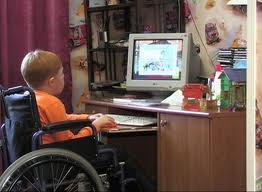 Приказом Министерства образования и науки  РФ № 1598  от 19 декабря 2014 года утвержден ФГОС начального общего образования для детей с ОВЗ.  

Вступает в силу                                                     с 1 сентября 2016 года.
СПАСИБО ЗА ВНИМАНИЕ!